ue-11. キーボードイベントとテレポートの演習
（Unreal Engine 4 入門）
URL:https://www.kkaneko.jp/cc/ue/index.html
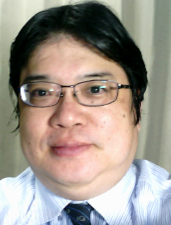 金子邦彦
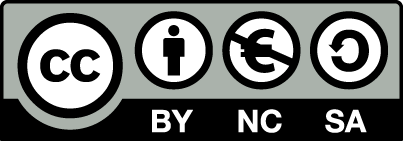 1
モードタブ
　さまざまなモードの切り替え
アウトライナー
　すべてのアクターを階層構造で表示
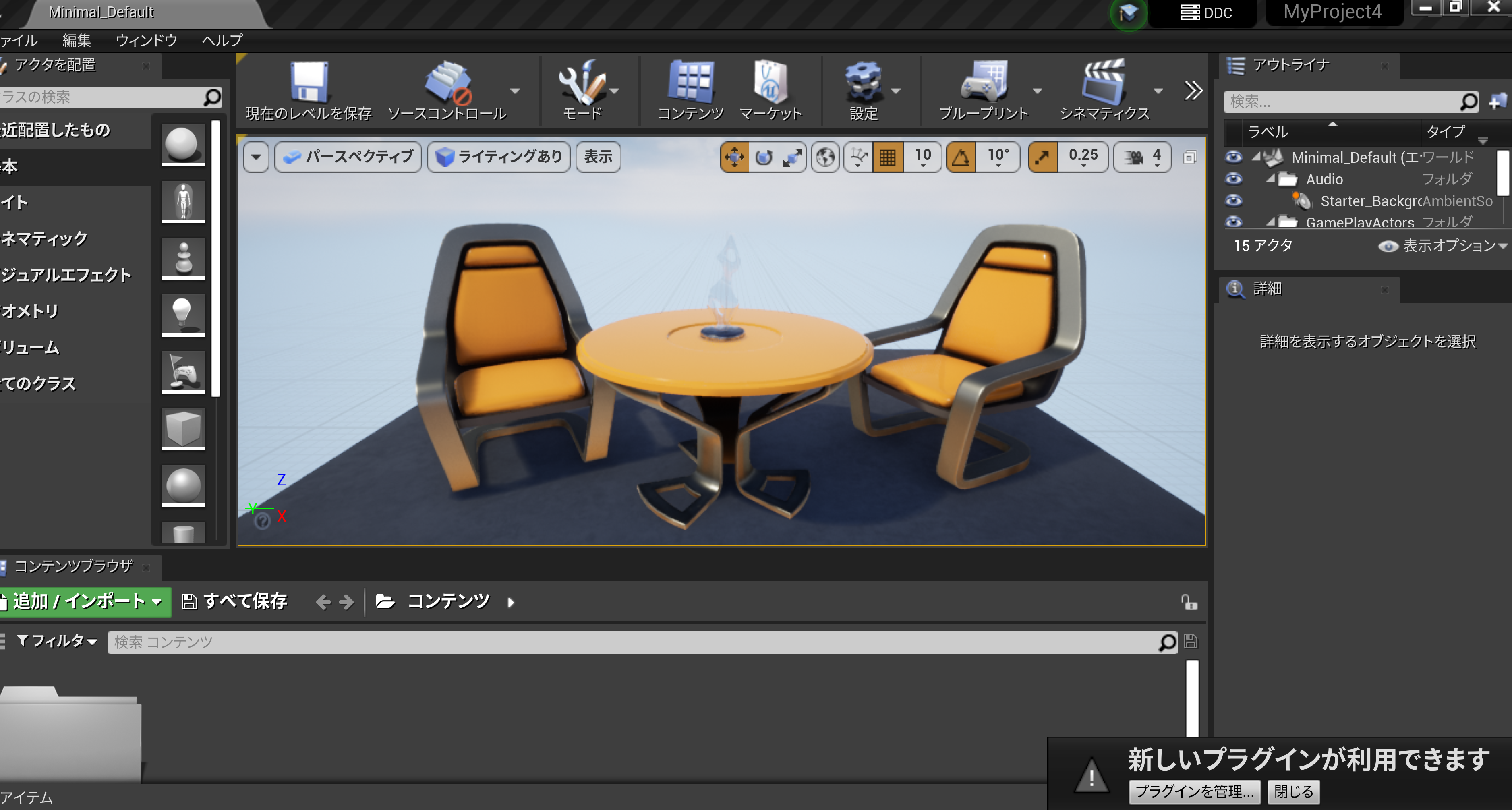 ビューポート
ゲームプレイ中は，
「W」，「A」，「S」，「D」などで操作
詳細タブ
　アクターの詳細情報の編集
　アクターの移動・回転・スケール
　編集可能なプロパティの編集
コンテンツブラウザ
　コンテンツアセットの編集
2
今から行うこと
床（Floor）をキーボードを使って動かす

床（Floor）はアクタ
Floor の「可動性」を「ムーバブル」に設定
キーボードイベントにより回転させる（レベルブループリントを使用）
3
① レベルブループリントを開く
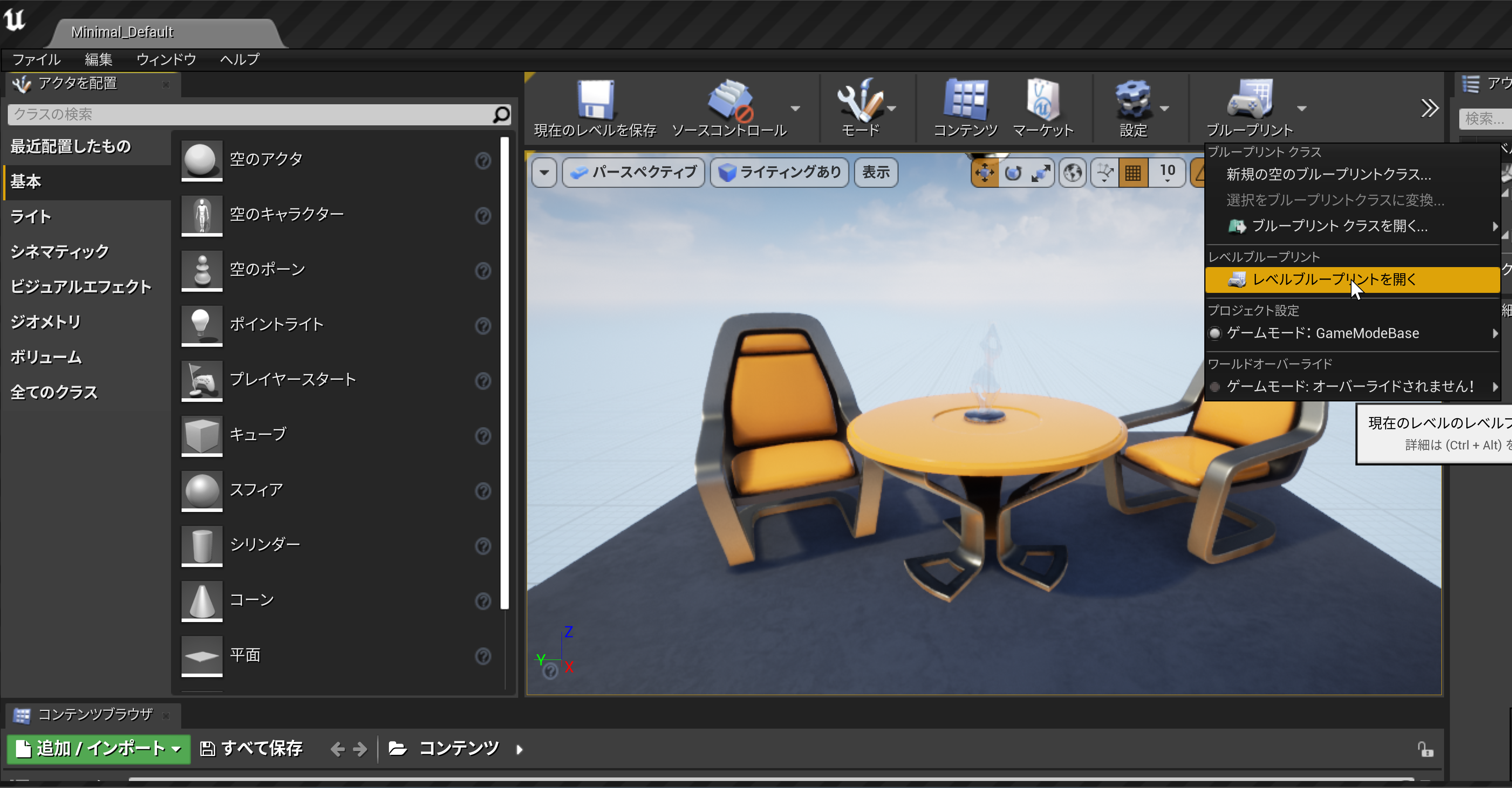 4
② キーボードの「U」キー（キーボードイベント）に関するノードの追加
右クリックしたのち，「インプット」を展開，「キーボードイベント」を展開し，キーの種類を選ぶ
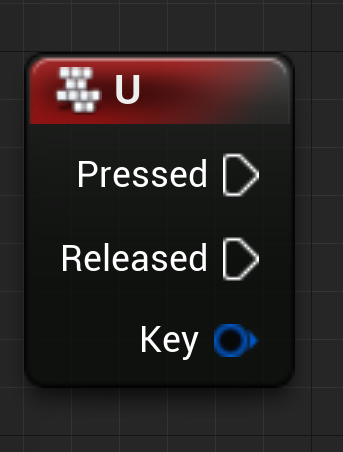 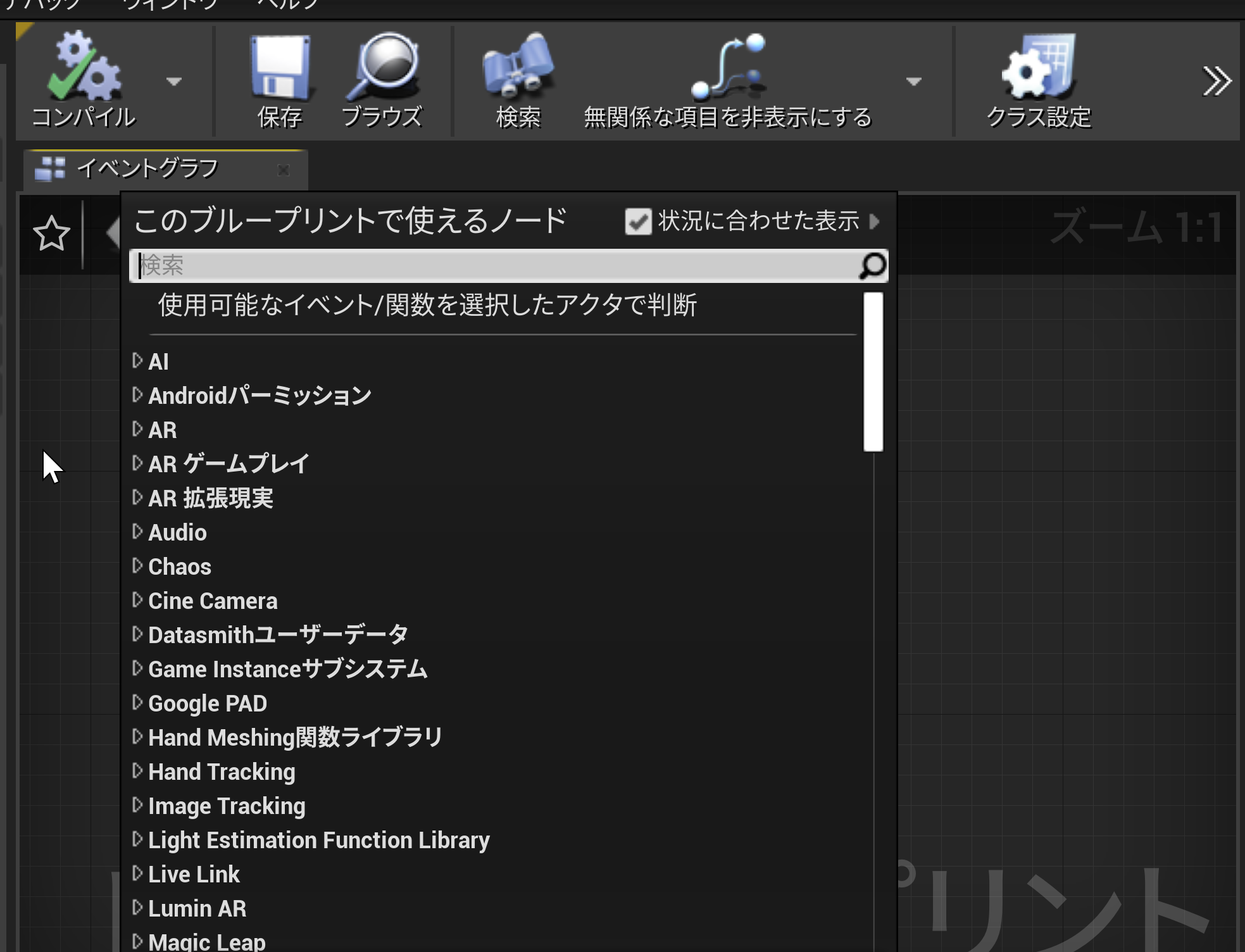 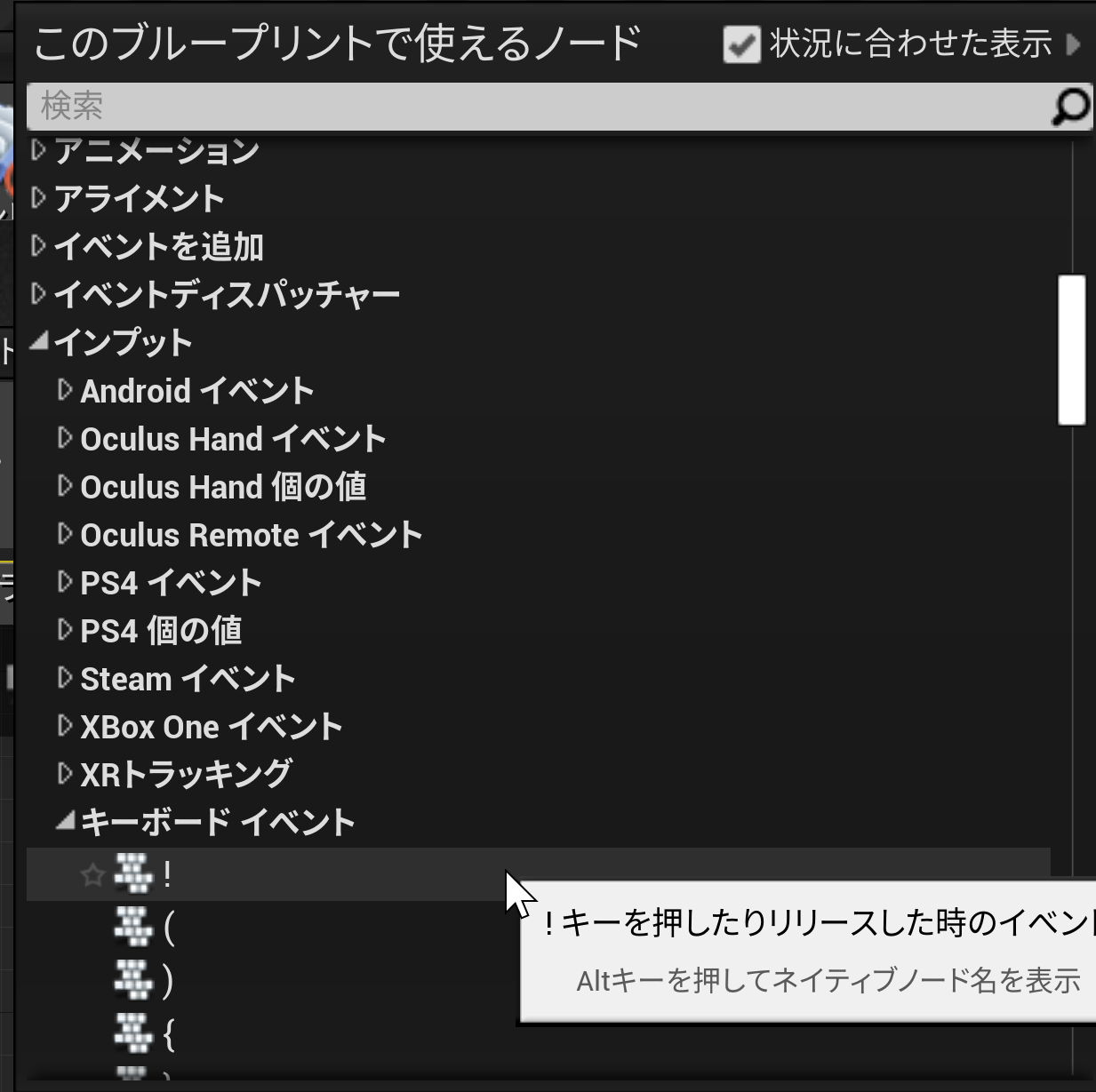 レベルブループリントで，
右クリック
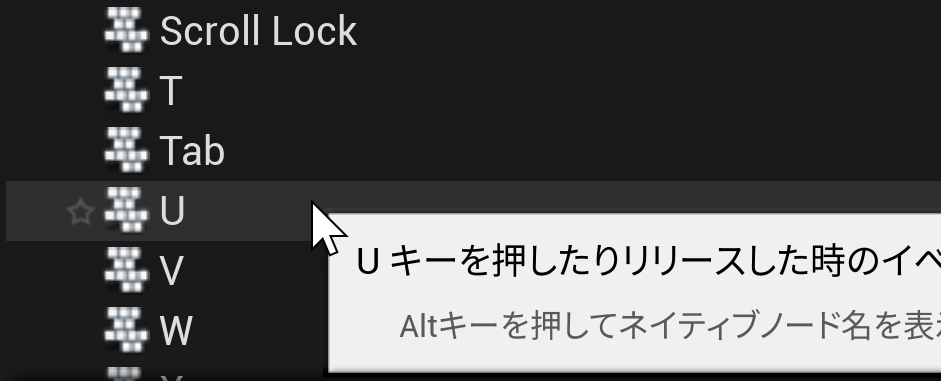 キーの種類を選ぶ
5
③ Floor アクタをムーバブルに設定
椅子の下にある床（Floor）を選び，「可動性」の「ムーバブル」をチェック
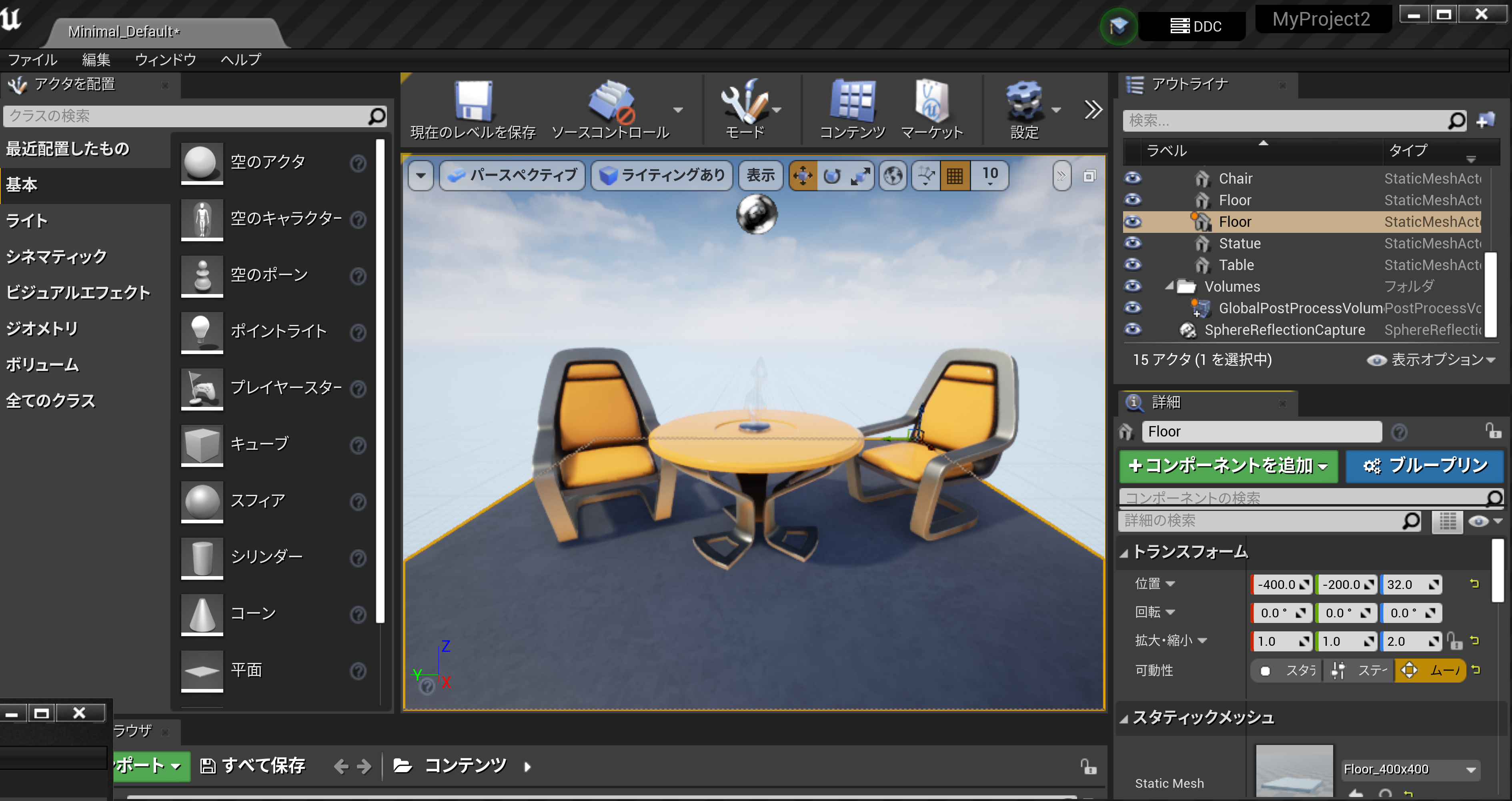 6
④ Floor へのリファレンスを作成
メインの画面でFloor を選択．レベルブループリントの画面で右クリック．「Floor のリファレンスを作成」を選ぶ
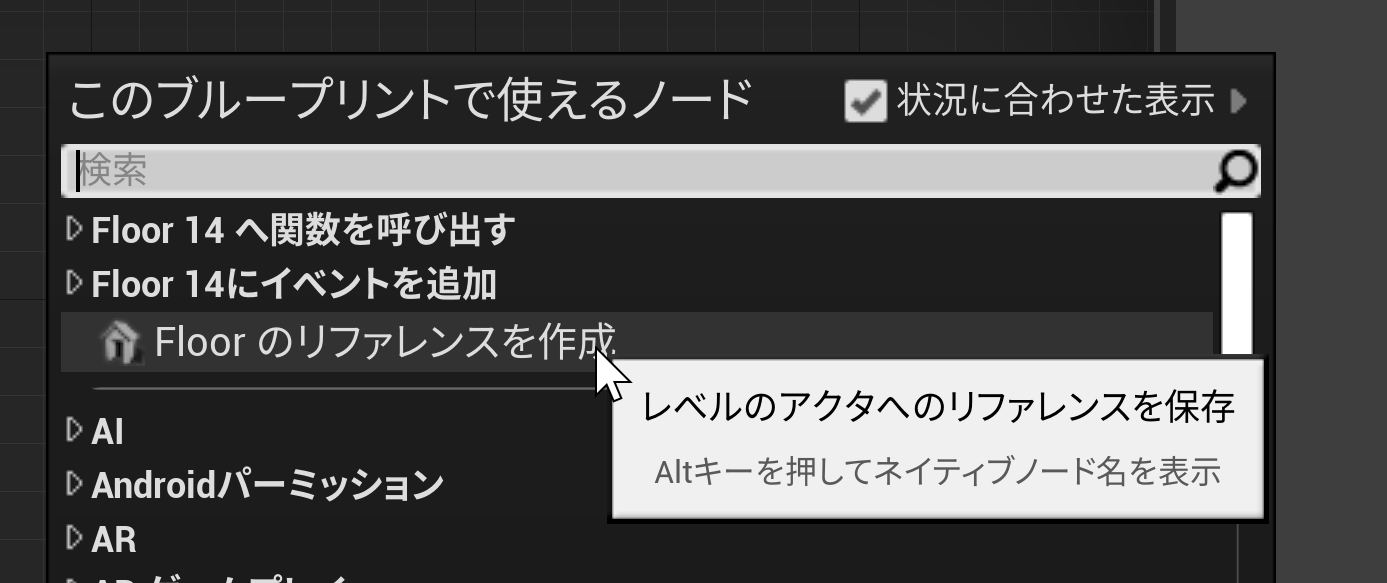 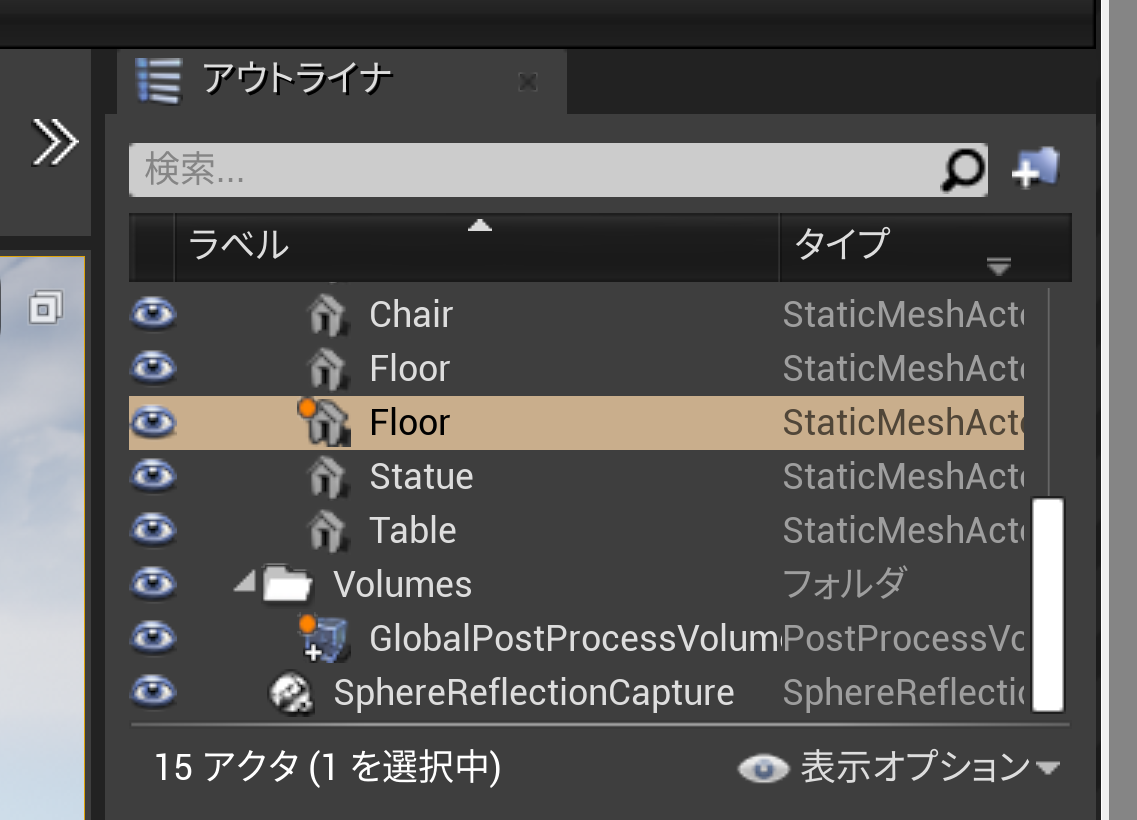 Floor を選択．
（アウトライナーが便利）
レベルブループリントで，
右クリック．
「Floor のリファレンスを作成」
7
⑤ キーボードの「E」キー（キーボードイベント）に関するノードの追加
Floor から線を伸ばした状態で，「ユーティリティ」を展開，「トランスフォーメーション」を展開し，「AddActorWorldRotation」を選ぶ
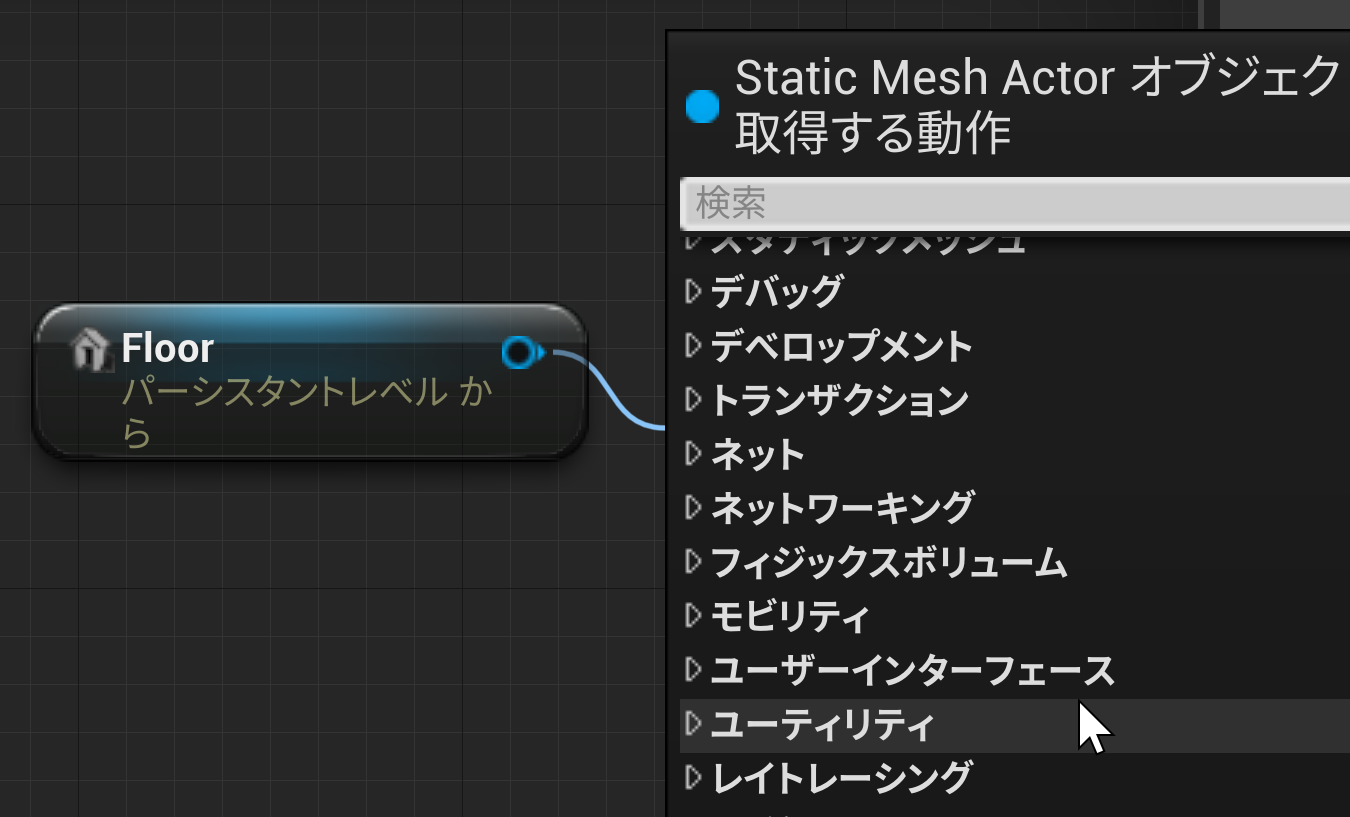 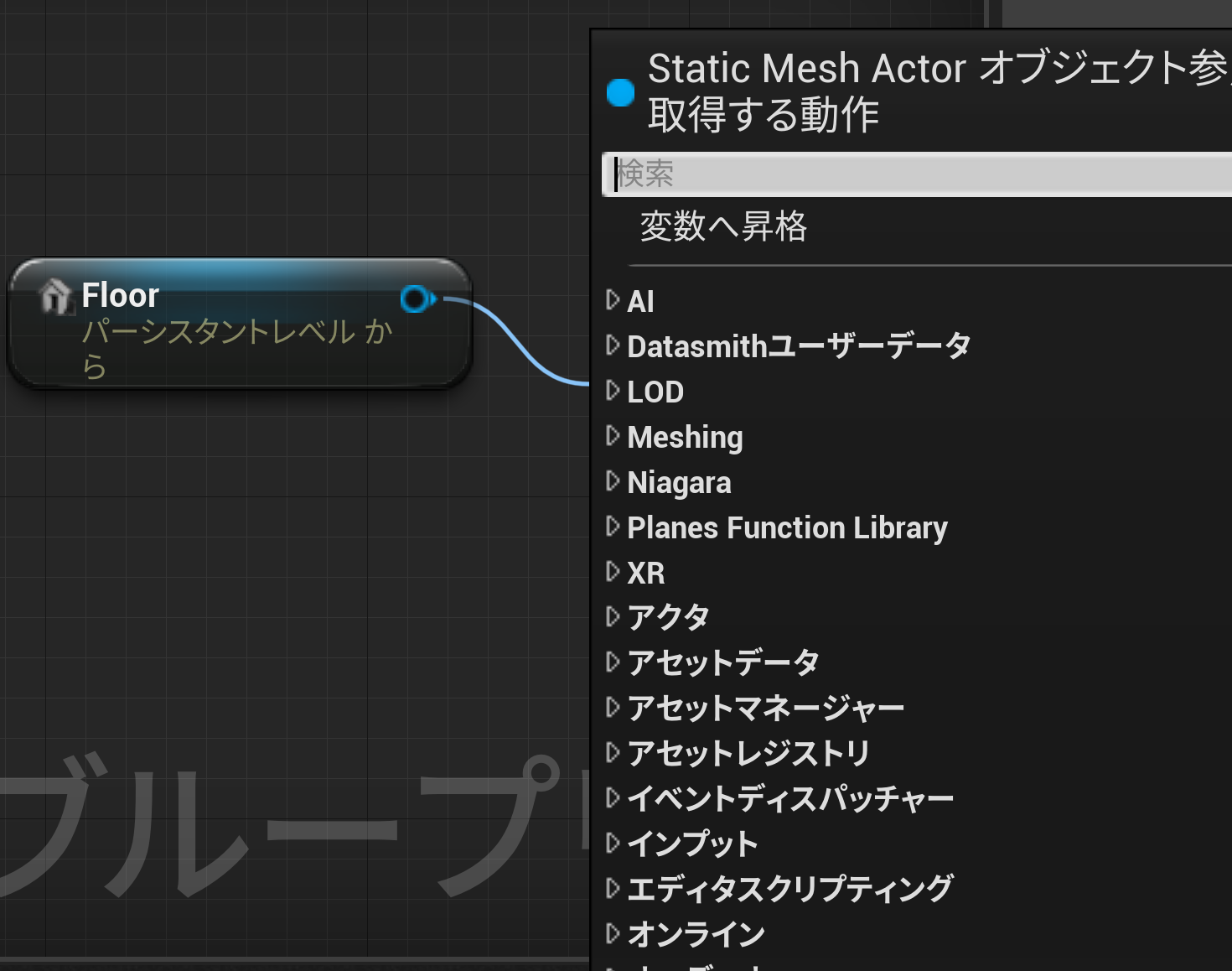 ユーティティ
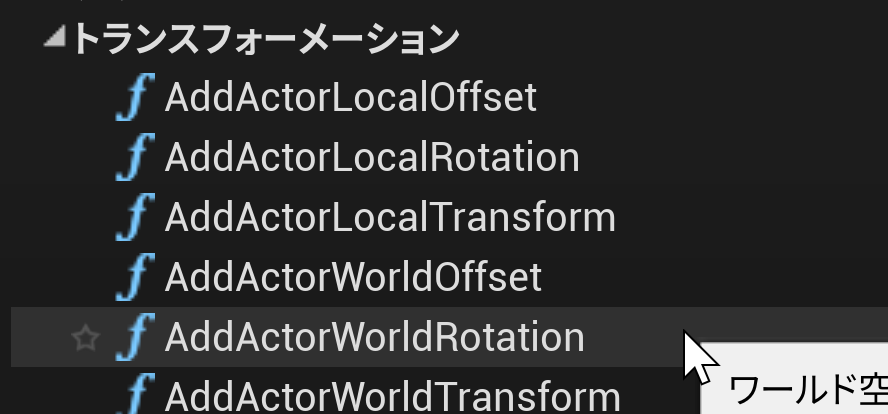 Floor で右クリックし，
線を伸ばし，
右ボタンを離す．
メニューが出る
トランスフォーメーションを展開，
AddActorWorldRotation を選ぶ
8
レベルブループリントで，次のようになるので
確認する
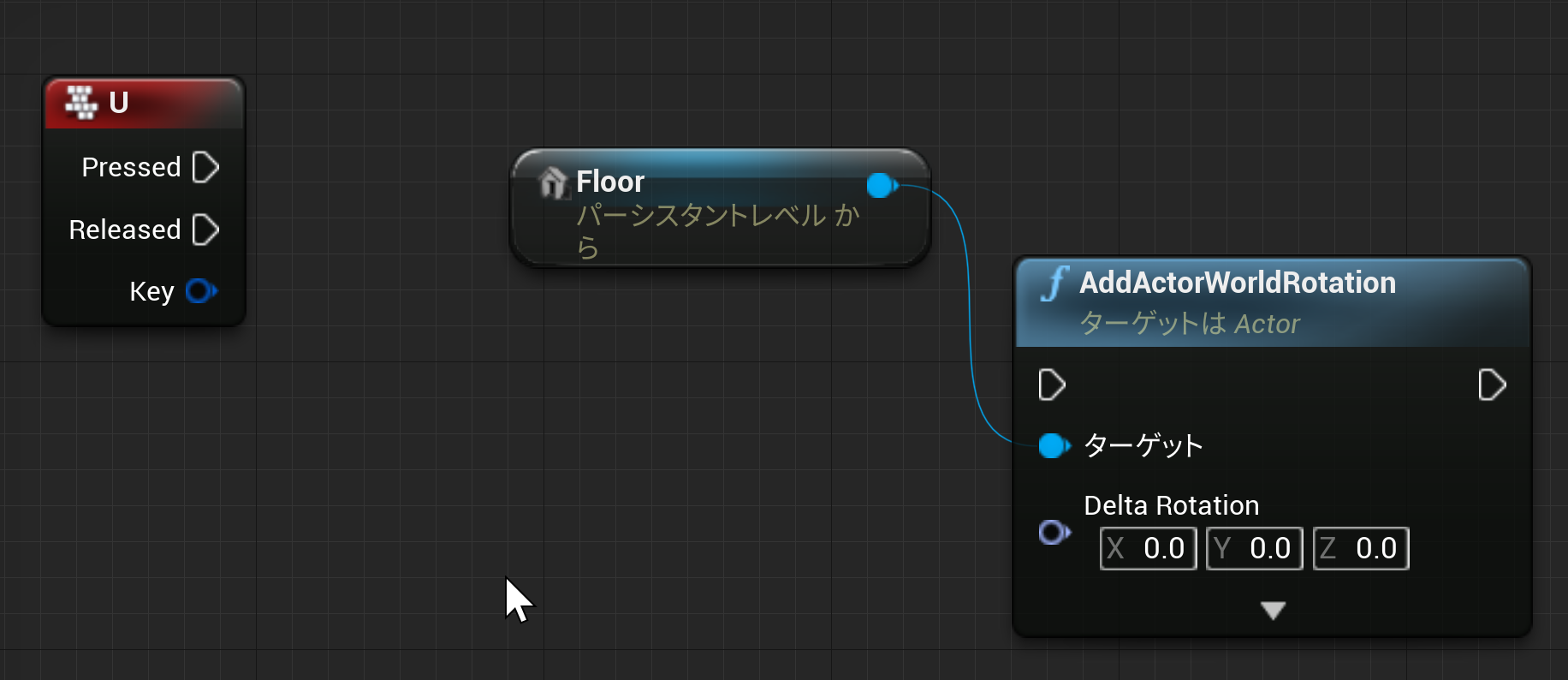 9
⑥ キーボードの「U」キーで，X軸周りに「5.0」傾くように設定
下の図のようにつなぐ．X は「5.0」に設定．
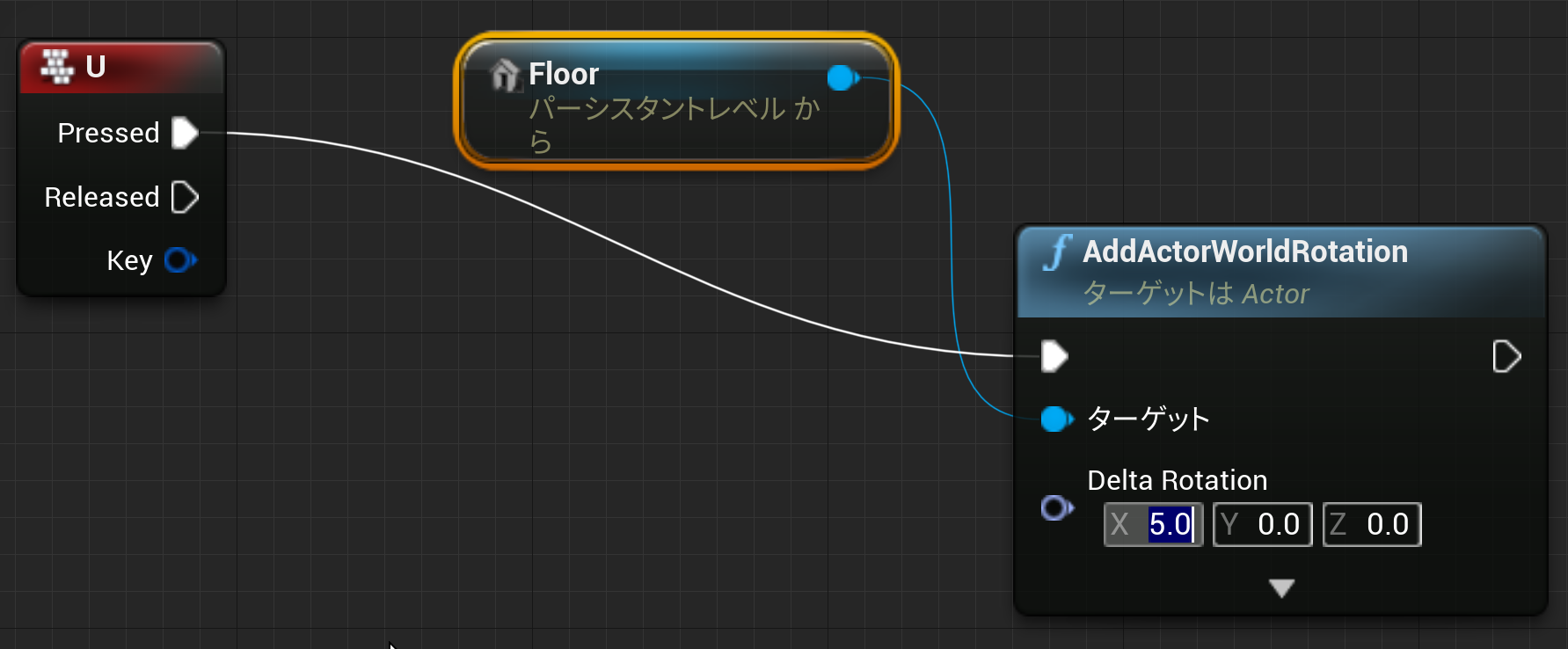 10
⑦ プレイして確認
U キーで床が傾くことを確認．
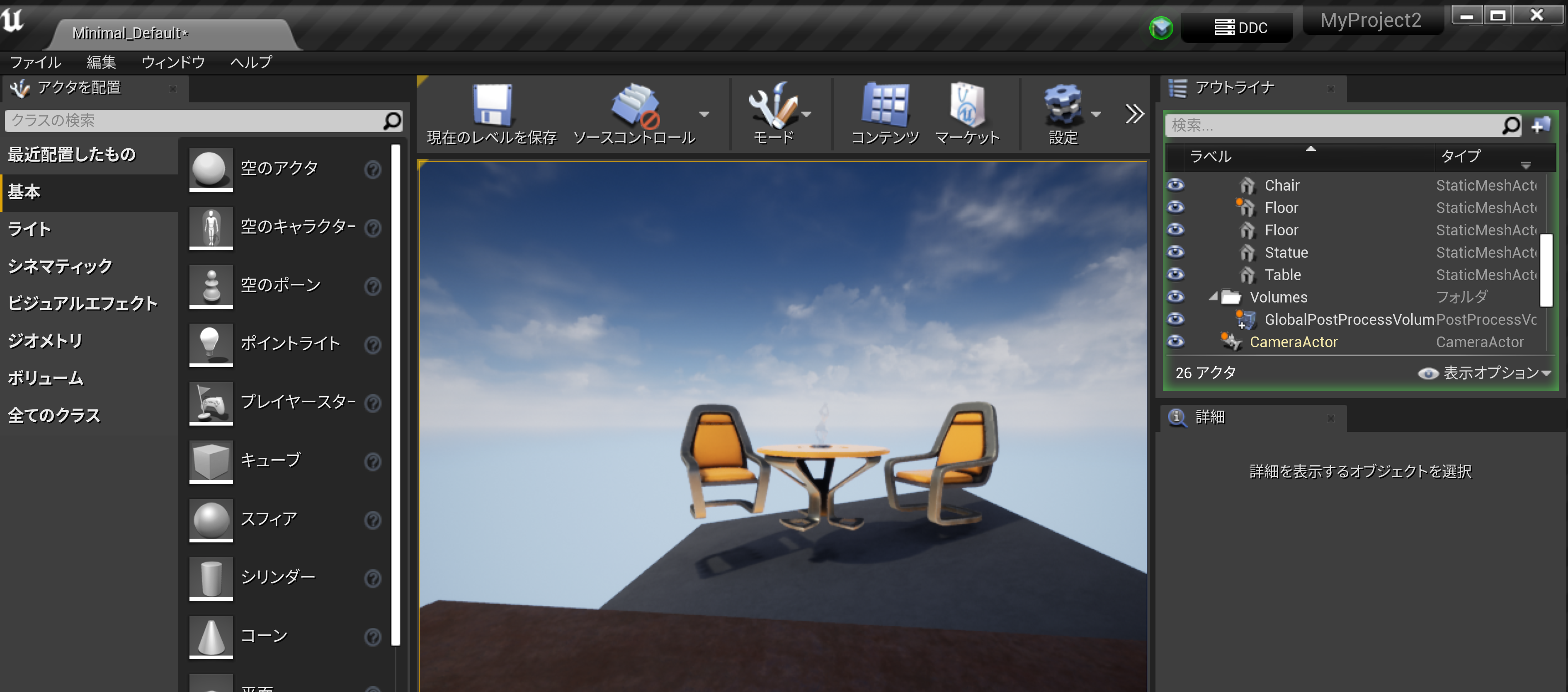 11
⑧ キーボードの「I」キーで，X軸周りに「-5.0」傾くように設定
下の図のようにつなぐ．X は「-5.0」に設定．
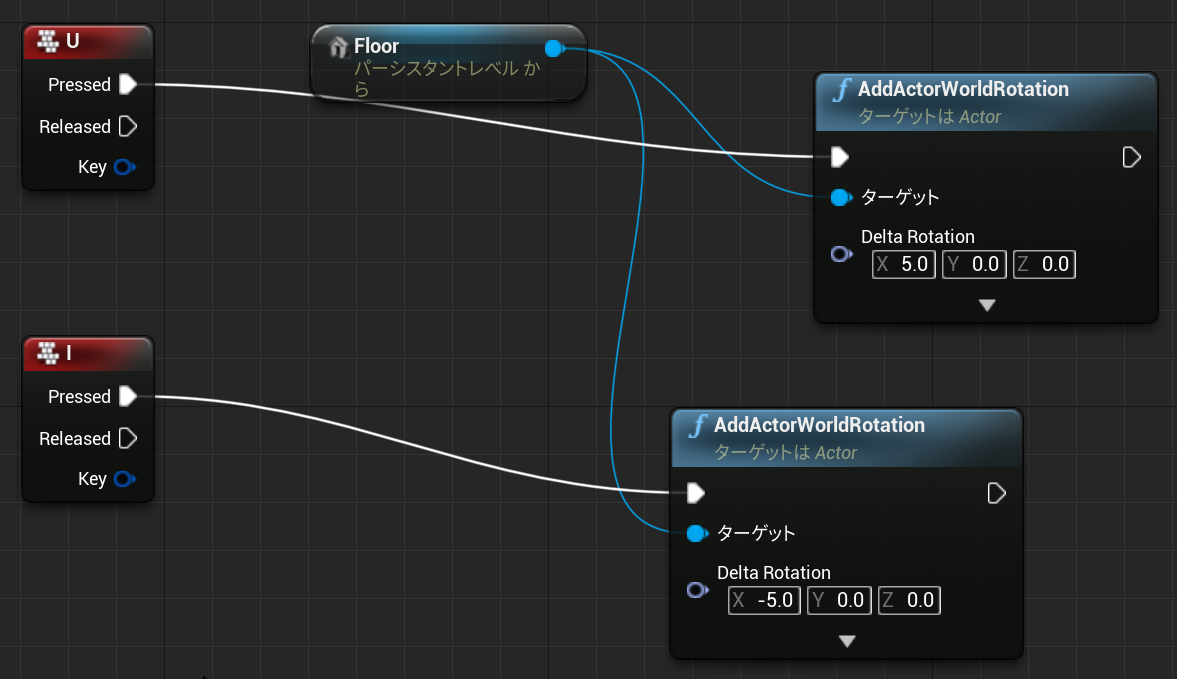 12
⑨ 再びプレイして確認
U キーと I キーで床が傾くことを確認．
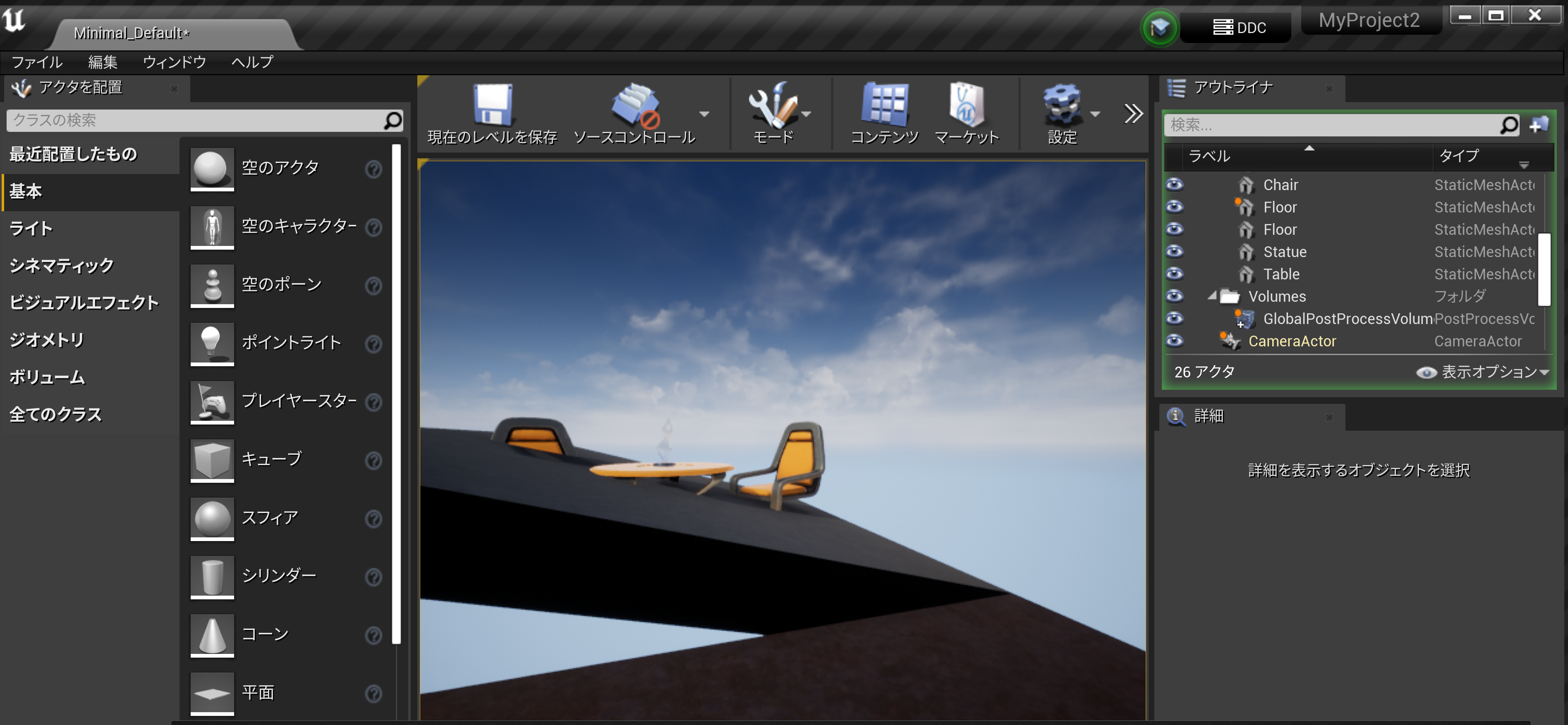 13
⑩ すべての 「StaticMeshes アクター」について，物理シミュレーションを行う設定
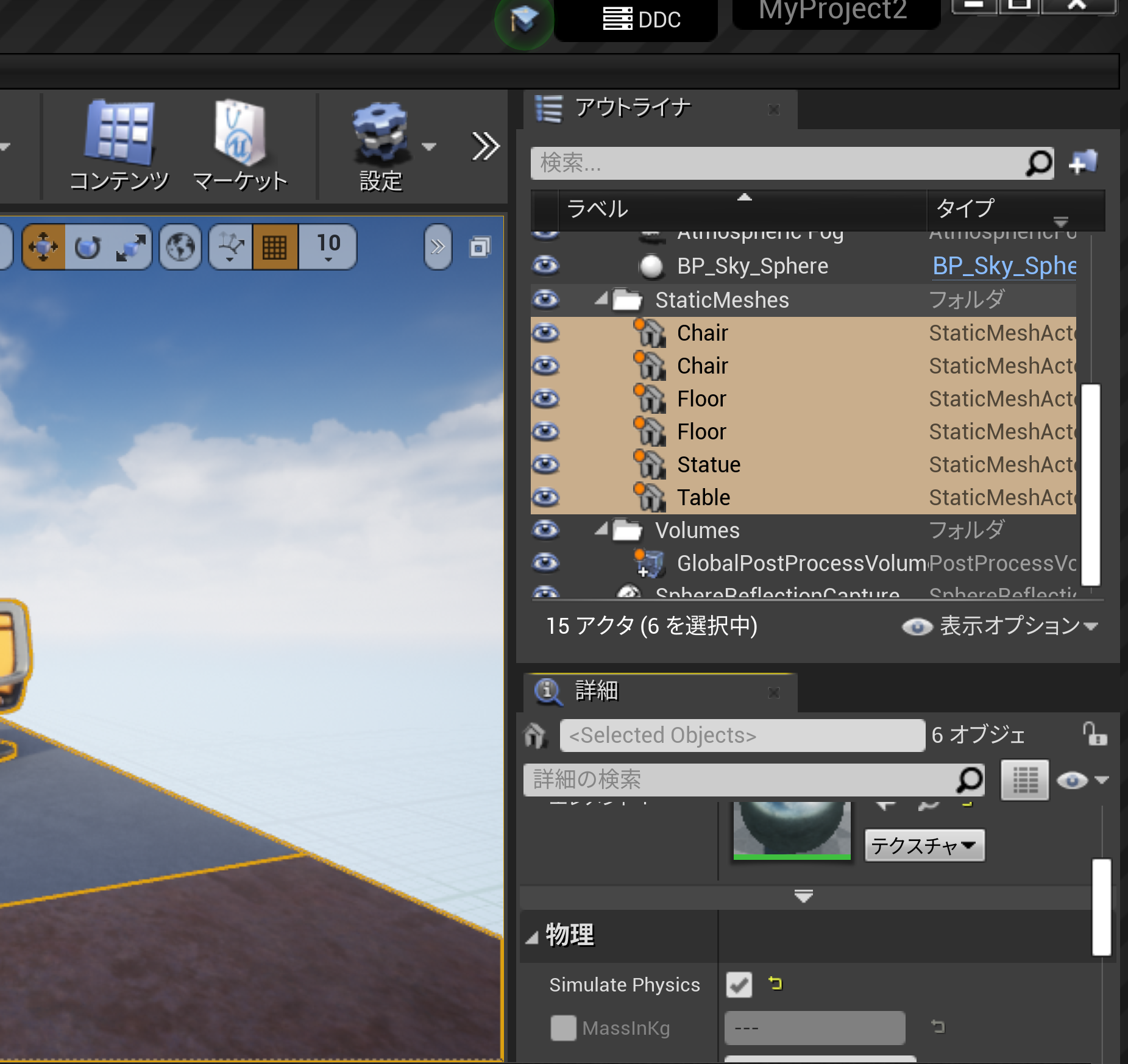 アウトライナーが便利．
StaticMeshes の下にある
すべてのアクターを選ぶ
（SHIFTキーとマウス）
物理の下の
Simulate Physics を
チェック
14
⑪ 再びプレイして確認
物理シミュレーションを確認．アクタが飛んでいくのは正常動作
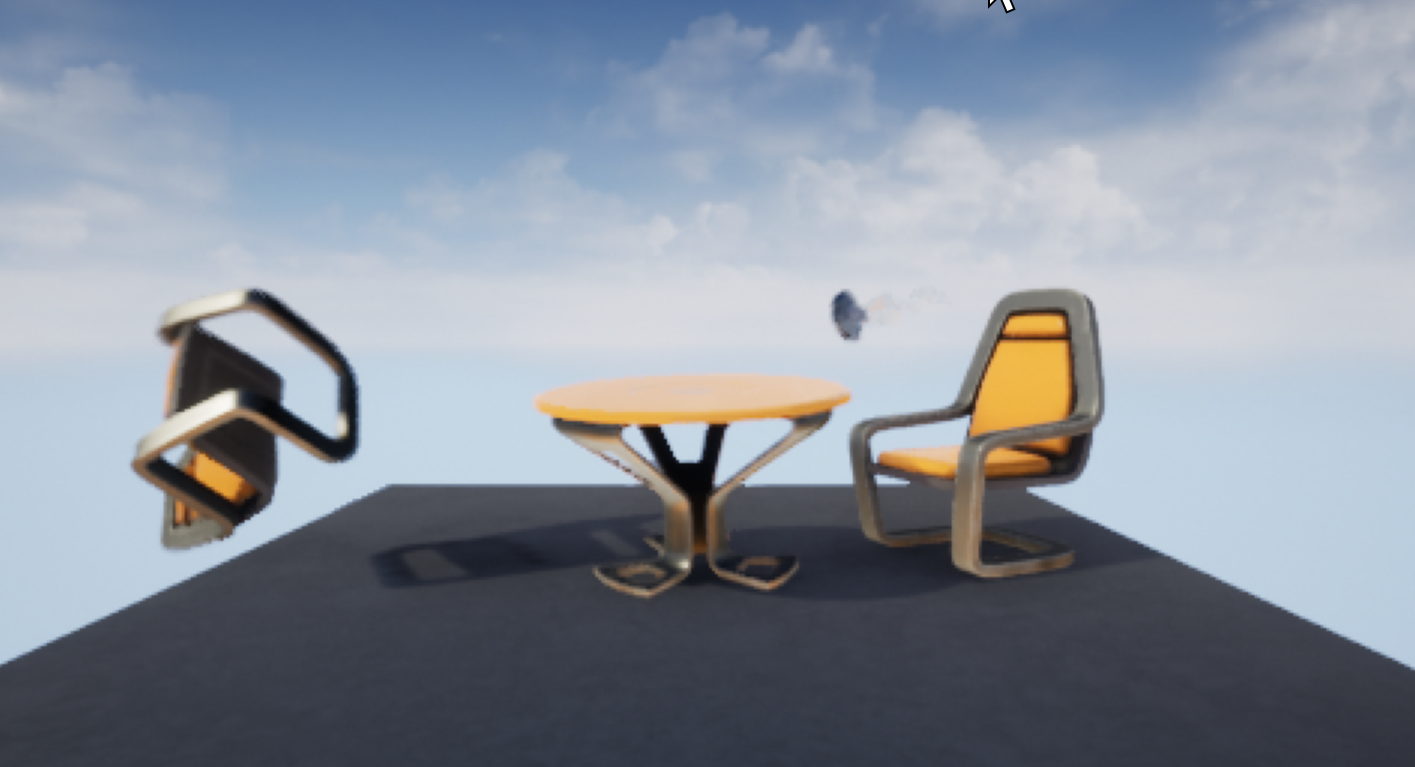 15
⑫ 床を動かす
U キーと I キーで床が傾く．他のアクタは影響を受ける
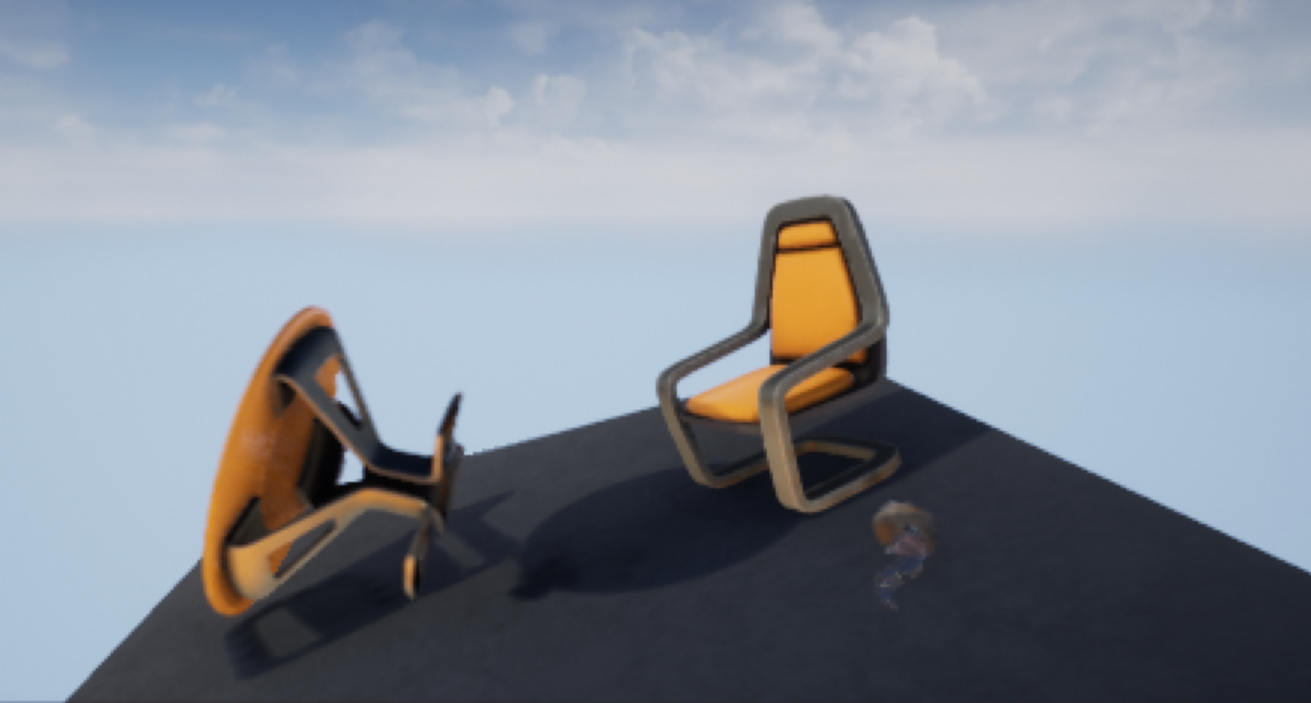 16
テレポート
Unreal Engine のテレポートの機能

テレポートが OFF のとき
物理シミュレーションでの衝突で，速度が変化する

テレポートが ON のとき
物理シミュレーションでの衝突で，場所が変化する．速度は変化しない．
17
⑬ テレポートを行う設定
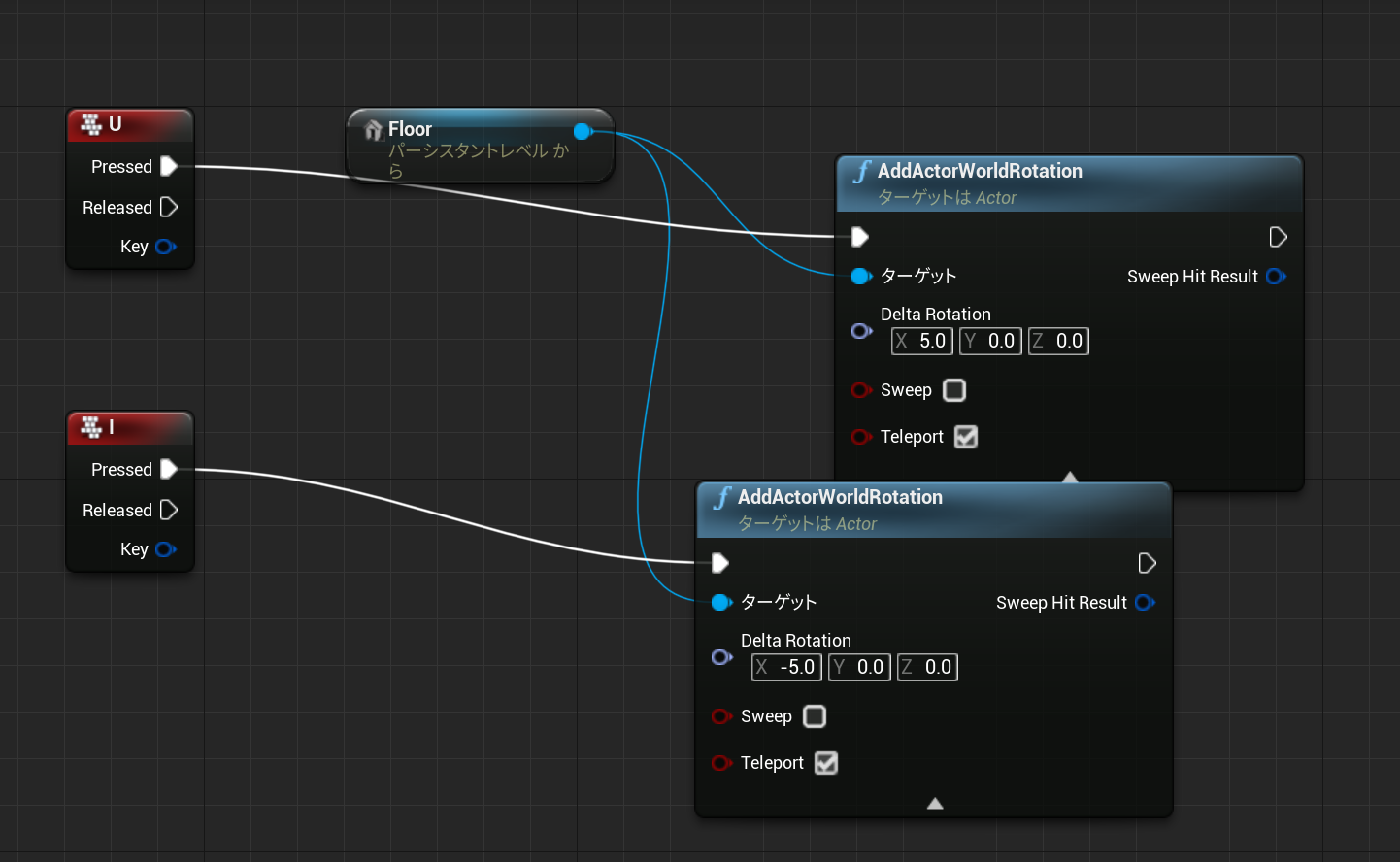 レベルブループリントで「Teleport」にチェック
18
⑭ 再びプレイして確認
テレポートにより，アクタが飛んでいくようなことはなくなる
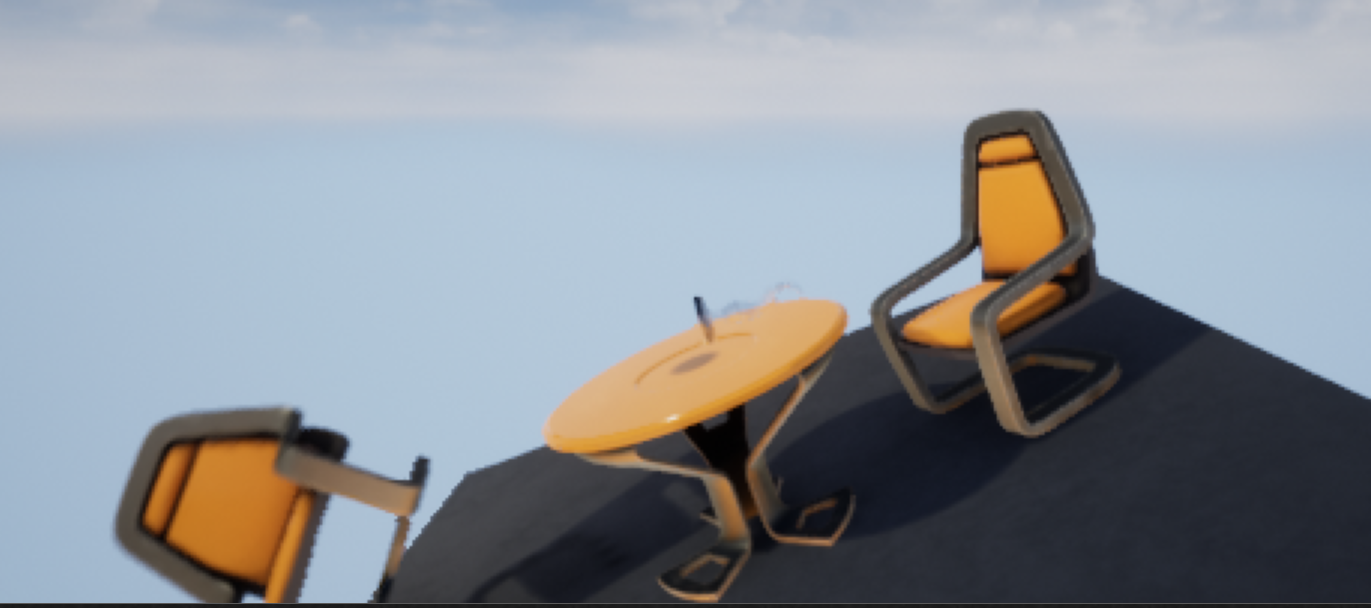 19
演習
床の上でボールなどを転がすゲームを作成してみなさい．
さらに，
・障害物を置いてみなさい．
・床がいろんな方向（X, Y, Z）に動くようにしなさい
・キーボード操作で動かせるオブジェクトを増やしてみなさい
・サードパーソンのゲームでもためしてみなさい
20